МОУ «Шеломовская СОШ»
243010 Брянская область, Новозыбковский район, с.Шеломы, пер.Школьный, 5, тел.: 95-2-34


Разработка сбора № 1 агитбригады здорового образа жизни на тему:
Безвредных сигарет не бывает


Автор: классный руководитель Мамеева-Шварцман
                                              Ирина Михайловна
243010, Брянская обл., Новозыбковский р-он, 
с.Шеломы, ул.Центральная, д.120
Тел.: 8 909 245 19 33
2008/2009 учебный год
АБЗОЖ агитбригада здорового образа жизни) Сбор № 1
Тема нашего сбора
Безвредных сигарет не бывает!!!
Голосование № 1
«ЗА» - я считаю нужным
              бороться с курением

«ПРОТИВ» - борьба с курением 
          не нужна
Знакомство
Должность                                                                Мы
Руководитель АБЗОЖ                Мамеева-Шварцман Ирина Михайловна

Помощник руководителя            Быховцова Екатерина

Информаторы                             Жевлаков Евгений, Заворотнов Дмитрий, 
                                                       Лукьяненко Денис

Агитаторы                                  Быховцов Юрий (испыт. срок), Стельмахова Елена

Художники-оформители            Ефимова Ольга, Лахвич Александр

Сценаристы                                 Стельмаховы Анна и Елена

Артисты                                     Все
Цели нашей работы
Воспитание устойчивого негативного отношения людей к неправильному образу жизни
 Пропаганда здорового образа жизни
 Формирование у населения сознательного и ответственного отношения к вопросам личной безопасности
 Расширение представлений о последствиях вредных привычек
 Воспитание культуры внешнего облика современного человека
План проведения сборов на 2008-2009 учебный год
Дата                            Тема
Ноябрь                «Безвредных сигарет не бывает»

Февраль           «Мифы и правда об алкоголе»

Май                    «Только для девушек»
Мы за работой…
Оформляем наш первый агитплакат
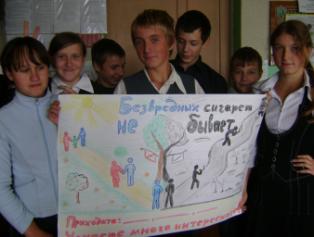 и уголок  АБЗОЖ
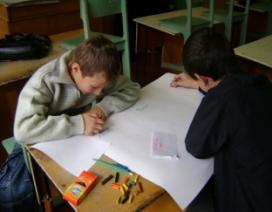 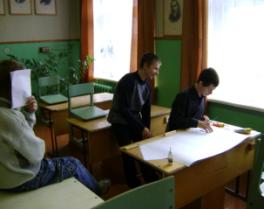 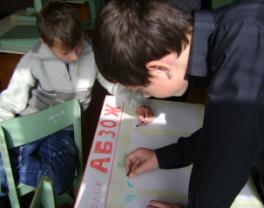 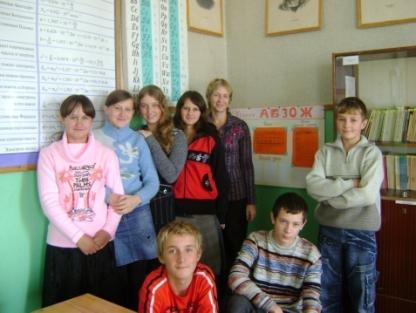 Результаты первого голосования(смотрите на чаши весов)
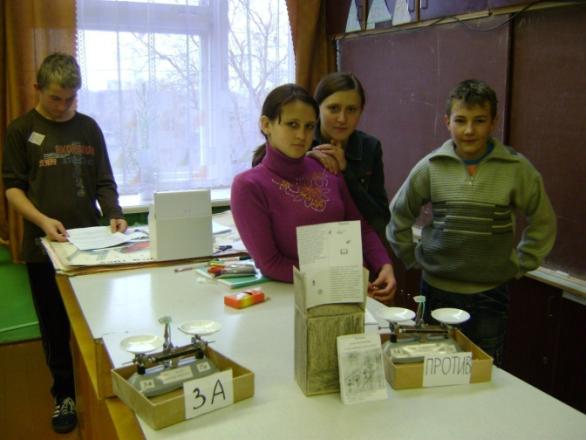 А теперь…

ИГРА
Раунд 1
Известный американский писатель в своём произведении очень выразительно описал ощущения ребят от первой затяжки и неприятные последствия курения: «Пираты сплёвывали всё чаще и чаще… Несмотря на все их усилия, им заливало горло, и каждый раз после этого их начинало ужасно тошнить. Оба сильно побледнели, и вид у них был очень жалкий».
Вопрос: Отрывок из какого произведения известного американского писателя здесь приведён?
Ответ: Отрывок из произведения М. Твена «Приключения 
                                                                             Тома Сойера».
Раунд 2
В декабре 2000 года городские власти этого города впервые в мире приняли самый жёсткий закон о курении, запрещающий курить в общественных местах, на работе, в кафе, в баре, в ресторане. За курение в общественном месте наказывают виновного лишением свободы сроком на один год или штрафом в 1000 долларов. 
Вопрос: Власти какого города приняли этот закон?
Ответ: Власти Нью-Йорка.
Раунд 3
В чёрном ящике находится вещица, которая была неизменной спутницей Шерлока Холмса. Делают её из металла, пластмассы, украшают драгоценностями. Тот, кто пользуется ею, считает, что получает удовольствие. Однако удовольствие это мнимое.
Вопрос: Что в чёрном ящике?
Ответ: Трубка для курения.
Раунд 4 Блиц-турнир (по 30 с на вопрос)
1. Кто изобрёл первые в мире фосфорные спички, француз Шарль Сориа или немец Камерер?
(Впервые в мире фосфорные спички изобрёл в 1881 году 19-летний француз Шарль
Сориа. Но за неимением средств он не смог получить патент, а через год его
изобретение перешло к немцу Камереру.)

2. В 1634 году в Москве курение было запрещено под страхом смертной казни. Что
послужило причиной такого решения? 
(В 1634 году в Москве произошёл сильнейший пожар, причиной которого было
курение)

3. До какой температуры нагревается спичечная головка во время вспышки?
(До 1500 градусов!)
Раунд 5
В период царствования этого царя в России уличённых в курении первый раз наказывали 60 ударами палок по стопам, во второй – обрезанием носа или ушей

Вопрос: О каком правителе России идёт речь?

Ответ: Такое отношение к курильщикам на Руси было во
              времена царствования Михаила Романова.
Раунд 6
Это растение Колумб привёз в Европу из Америки вместе с картофелем и помидорами. Вскоре оно становится очень популярным и важным источником прибыли. Производители превозносили его лечебные качества как средства, смягчающего стресс, снимающего напряжение, дающего энергию, как дезинфицирующее средство против микробов. И лишь во второй половине ХХ века признано, что употребление этого растения опасно для здоровья. В цивилизованном мире ведётся борьба с употреблением этого продукта. Однако селекционеры вывели также такие сорта этой культуры, которые с успехом применяются в декоративном садоводстве.
Вопрос: Назовите это растение.

Ответ: Душистый табак
Раунд 7
«…требуется, чтобы на каждой упаковке табачных изделий имелись предупредительные
надписи о вреде курения табака и информационные надписи о содержании смолы и
никотина в дыме сигареты.
Запрещается розничная продажа табачных изделий и курение в организациях
здравоохранения, образования, культуры, на рабочих местах, в городском и пригородном
транспорте… Не допускается продажа табачных изделий лицам моложе 18 лет».

Вопрос: Назовите Закон Российской Федерации, положения которого здесь приведены.

Ответ: Закон РФ «Об ограничении курения табака», вступивший в действие   
                                                                                                                10.07.2001 г
Раунд 8
Во многих странах мира люди осознали опасность табакокурения. 85 стран Америки и Европы подписали «Рамочную Конвенцию Всемирной организации здравоохранения по борьбе с табаком». С целью объединения усилий всего человечества в борьбе с курением Всемирная организация здравоохранения уже на протяжении многих лет проводит глобальную акцию…
Вопрос: Назовите, какую глобальную ежегодную акцию проводит Всемирная организация здравоохранения.
Ответ: 31 мая – Всемирный день борьбы с курением.
Информационная пауза
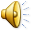 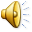 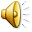 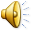 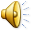 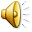 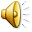 Голосование № 2
«ЗА» - не считаю нужным   
           бороться с курением

«ПРОТИВ» - борьба с курением
                    необходима
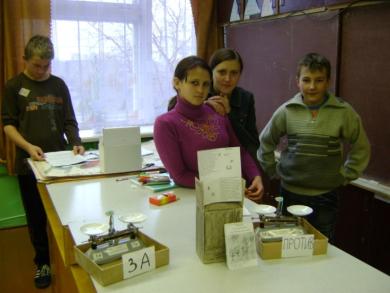 ИТОГИ
АНОНС СБОРА № 2
«Мифы и правда об алкоголе»
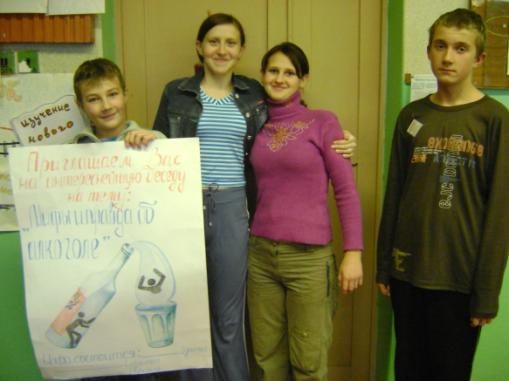